University at Buffalo SAE Clean Snowmobile Team
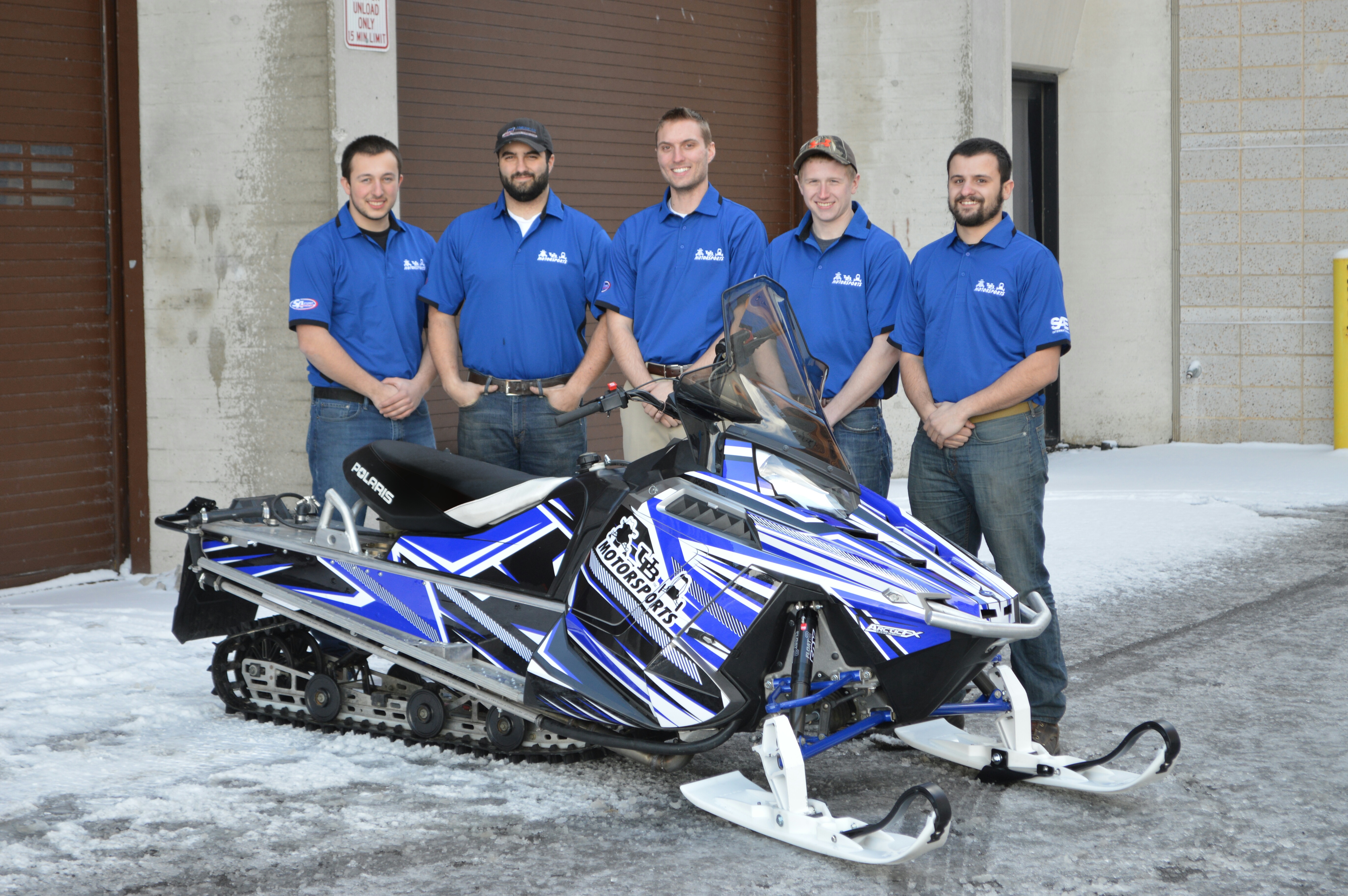 Andrew Kruger		Jeff D’Angelo Casey Amidon
Presented By
Anthony Marchesiello
Nick Marchesiello
Design Considerations
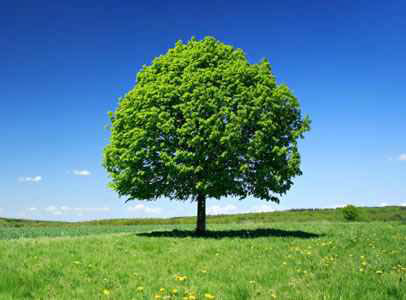 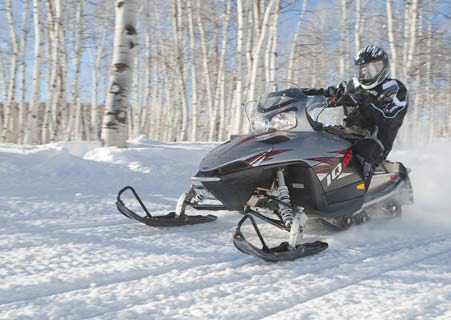 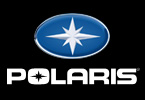 Operator
Extended Operation Period
Increased Towing Capacity
Extended Fuel Range
Manufacturer
Low Cost/High Product Quality
System Simplicity
Increased Durability
Environment
Decreased Emissions
Quieter Operation
Lowered Fuel Consumption
Engine Selection
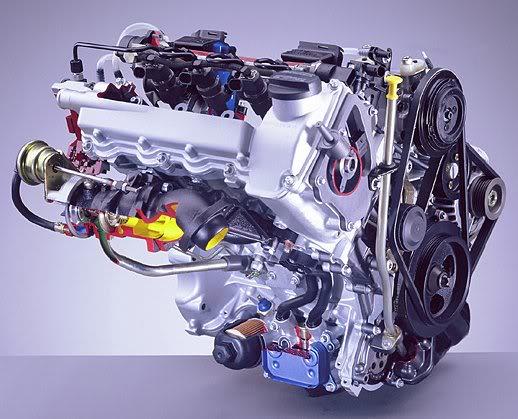 Low HC, CO, and NOx emissions
High Torque Output
Low BSFC
Engine Longevity and Reliability
Low WOT Exhaust Noise
Mercedes-Benz/Smart OM 660

3 Cylinder Liquid Cooled Diesel 
Direct Fuel Injection System
216 g/kW-hr BSFC
Engine Output
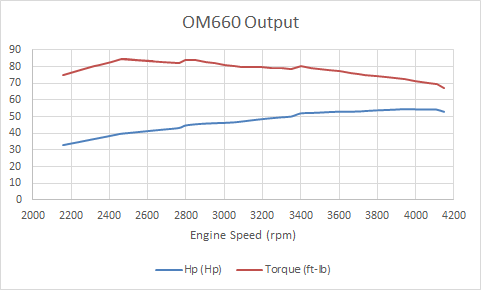 Engine Adaptation
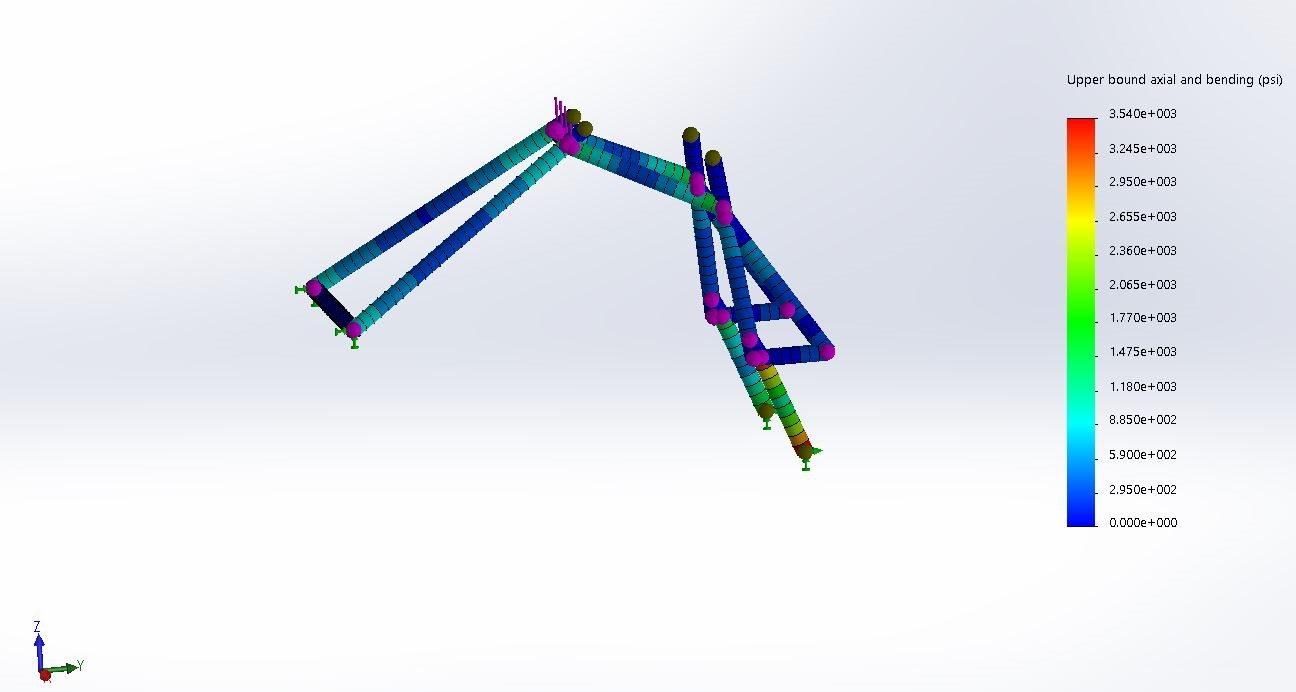 6061 Aluminum Alloy
175 lb compressive force
FoS of 9.88
Emissions System
Design and Implementation
Emitec Diesel Particulate Filter (DPF) - Passive System
Emitec Diesel Oxidation Catalyst (DOC)
DOC optimized for NO2 production, reducing HCs and CO
Both filters require higher EGTs
DPF
Exhaust Flow Direction
DOC
77% Reduction in particulate
90% reduction in HCs and CO
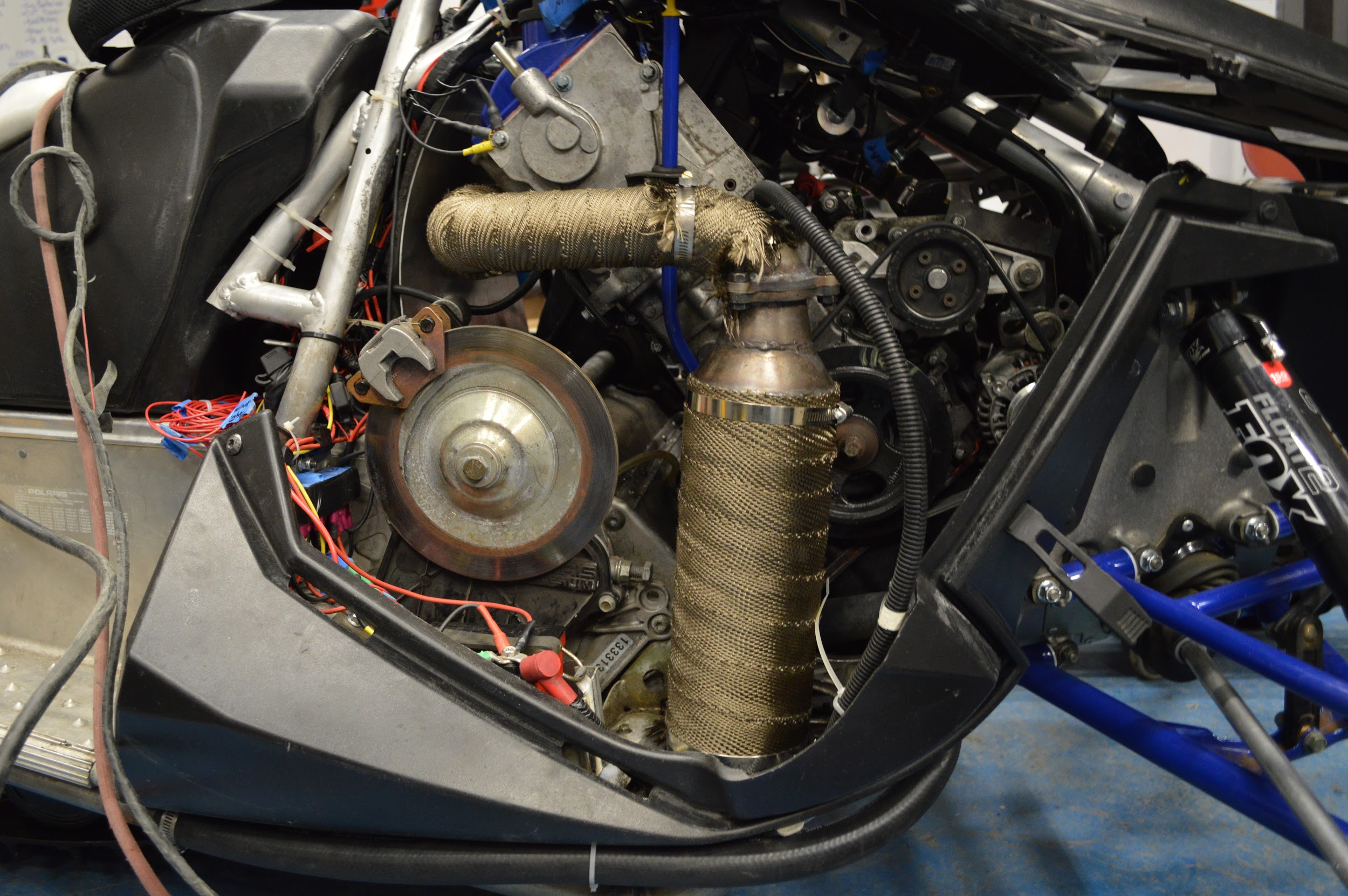 Emissions System
Testing and Validation
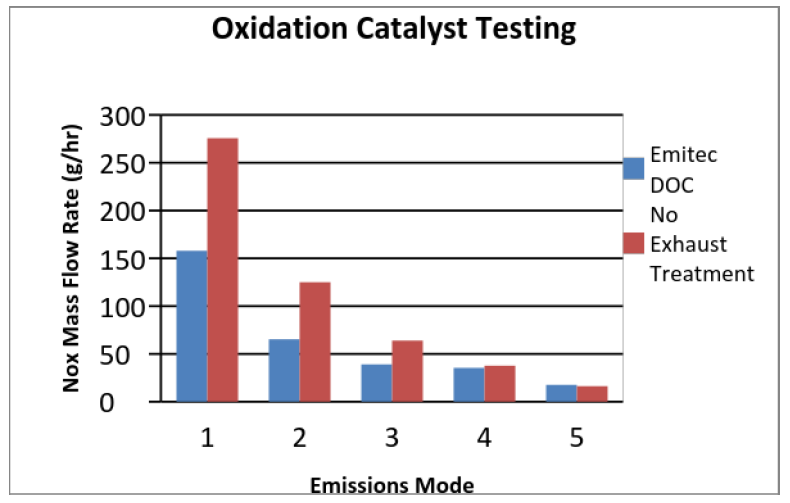 Suspension System
Design and Implementation
Fox Float II Front Shocks
Curve Industries XS Skis
Stud Boy 9” Shaper bars
Improved Towing Capacity Through Increased Traction
Sled Overview
Extremely low HC, CO and NOx Emissions
High Fuel Economy
Adequate Power Output for a Utility Snowmobile
Quiet Operation
Durable and Simple Design
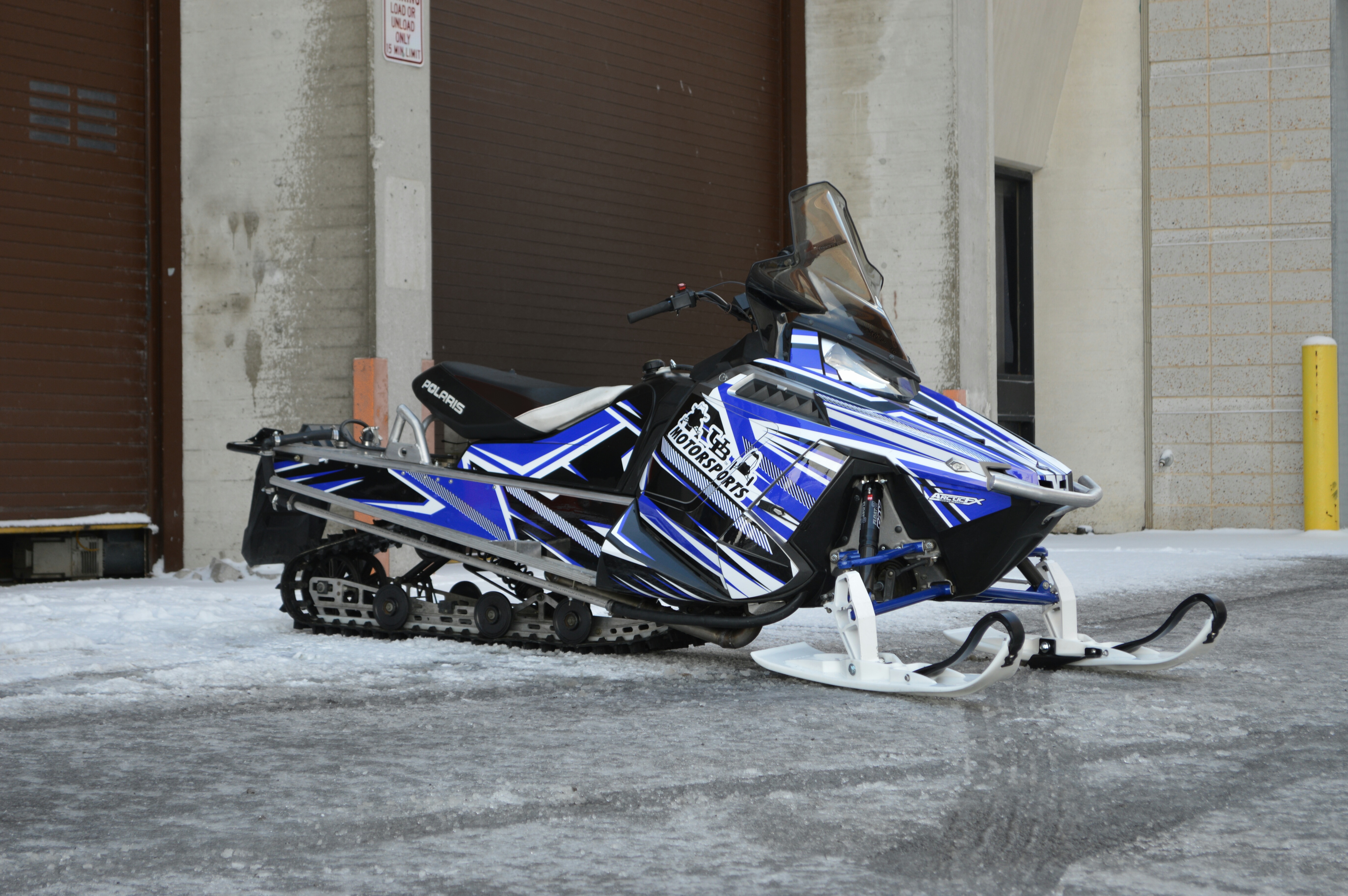 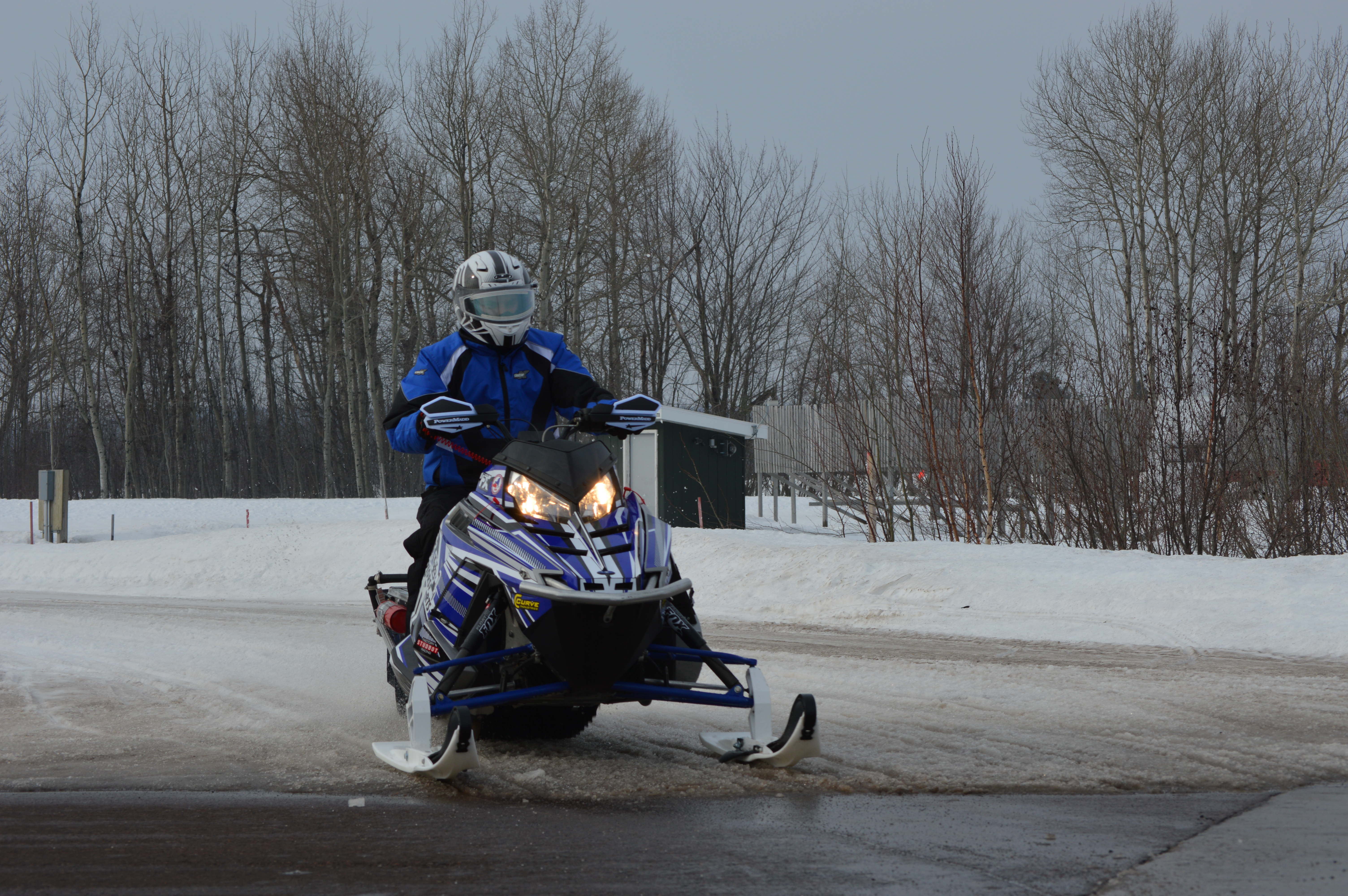 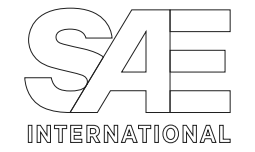 Sponsors
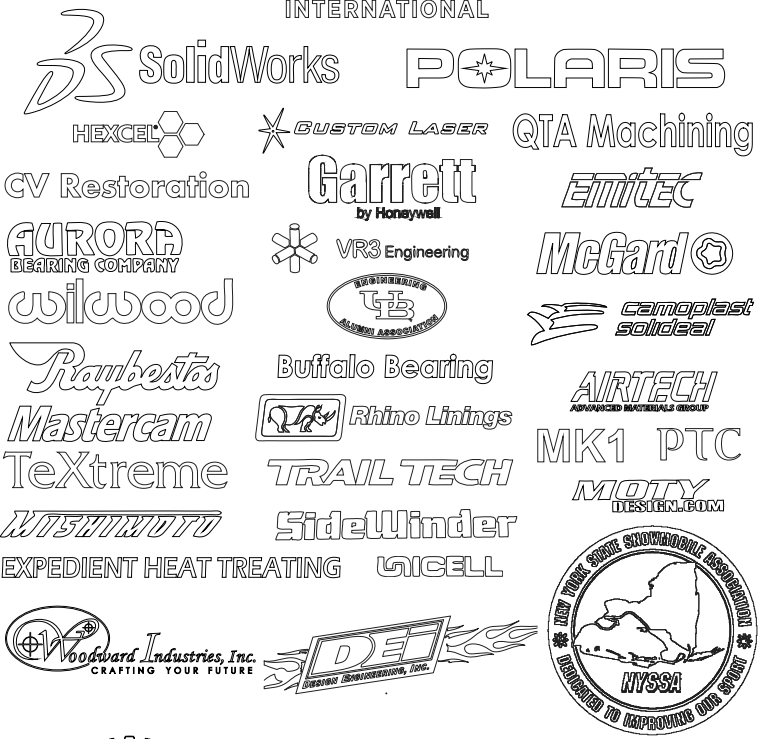 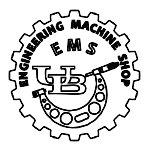 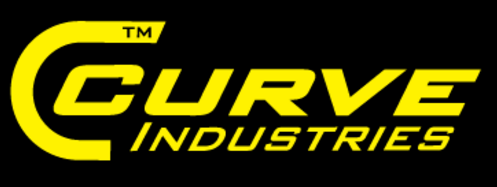 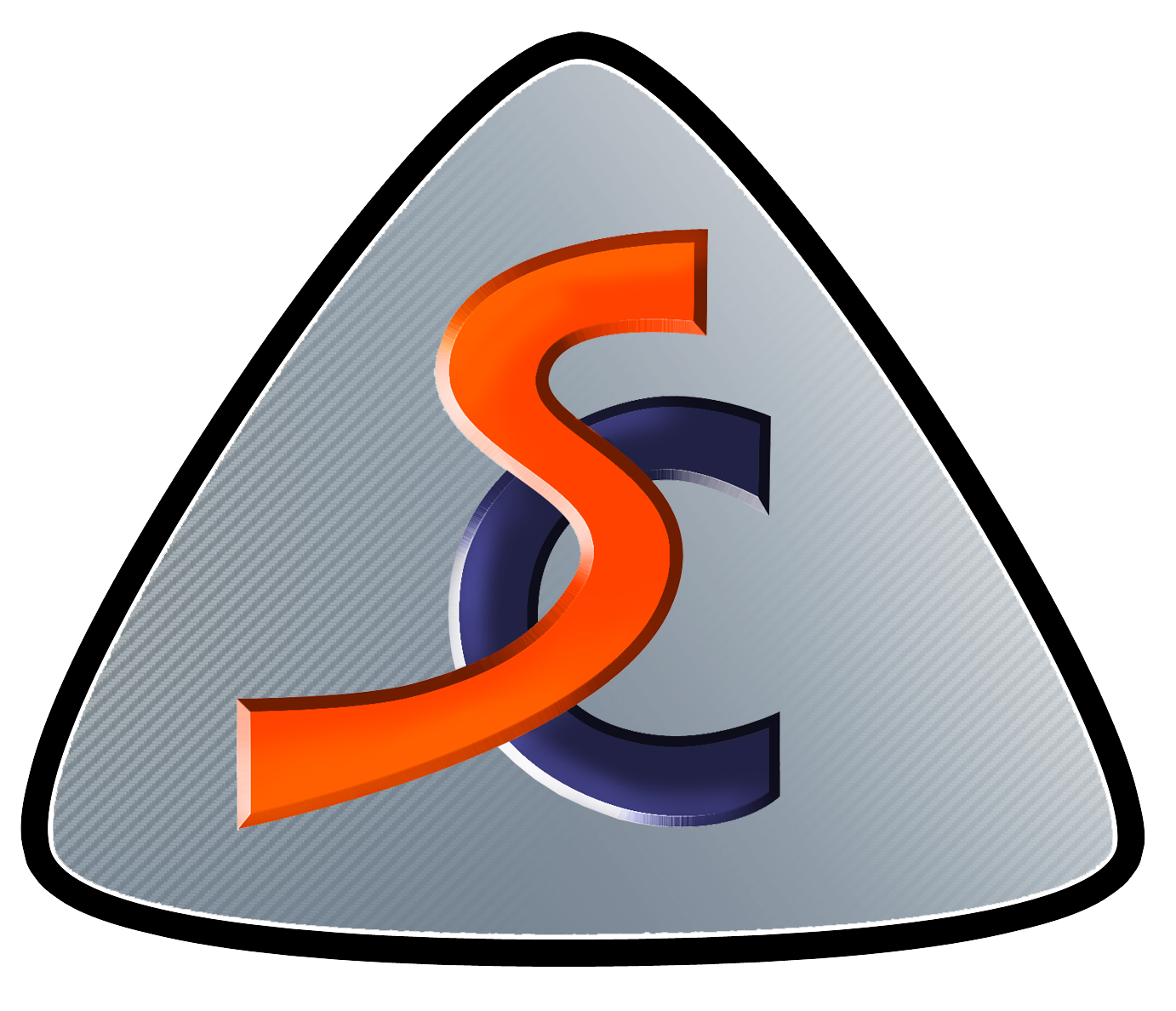 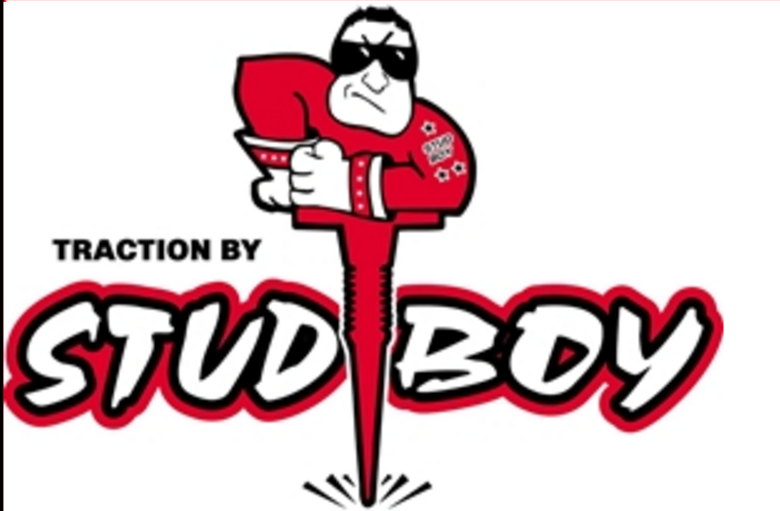 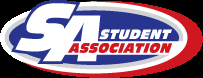 Questions?Thank you for your time!
Suspension System
Design and Implementation
Testing and Validation
Team Fast M10 Rear Suspension System
Fox Float II Front Shocks
C&A Pro Skis
Improved handling by load transfer decrease
Shock Pressure tuning by slalom and circle testing
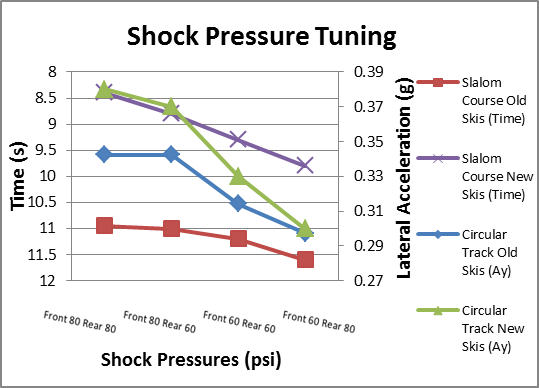 Suspension System